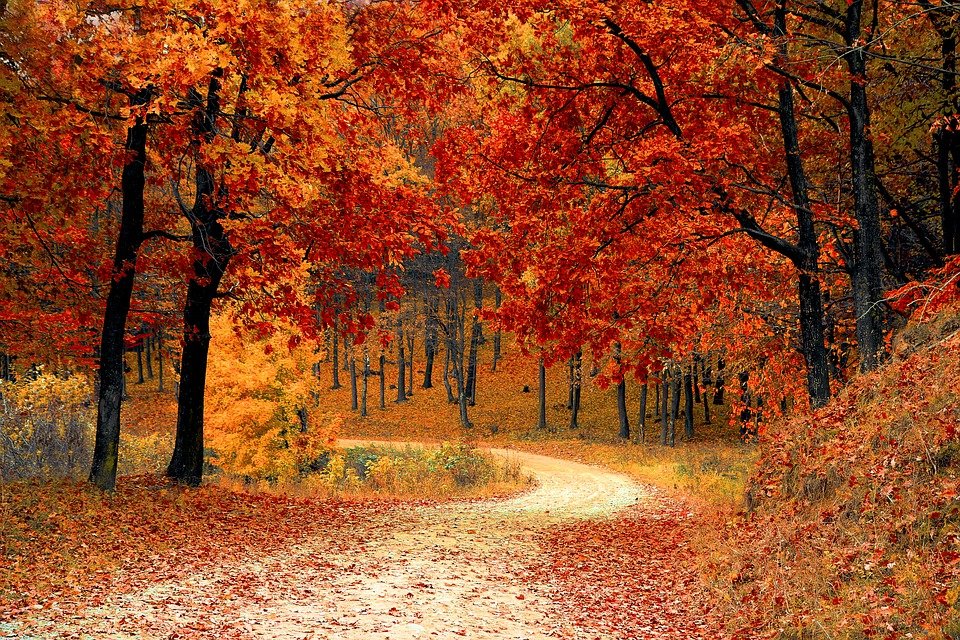 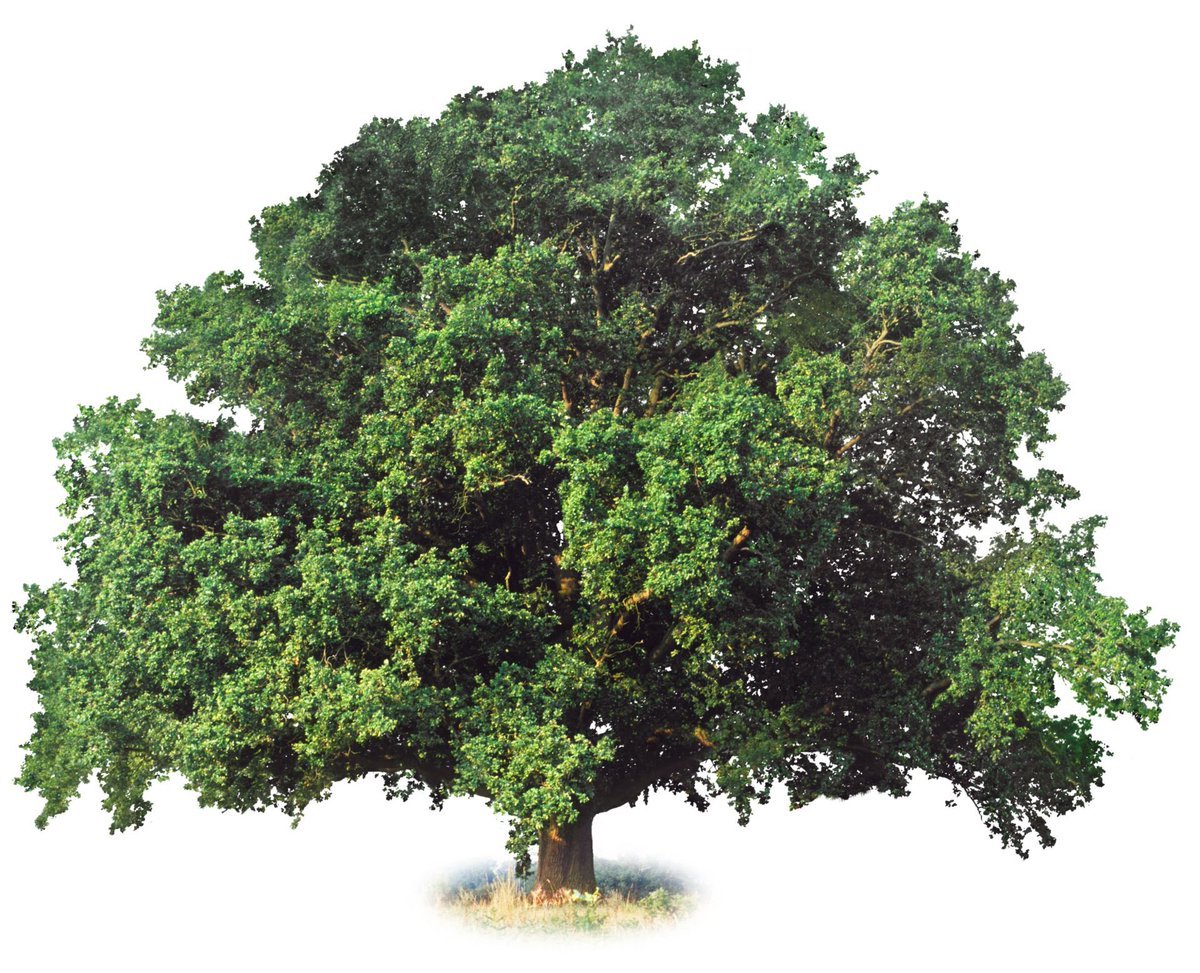 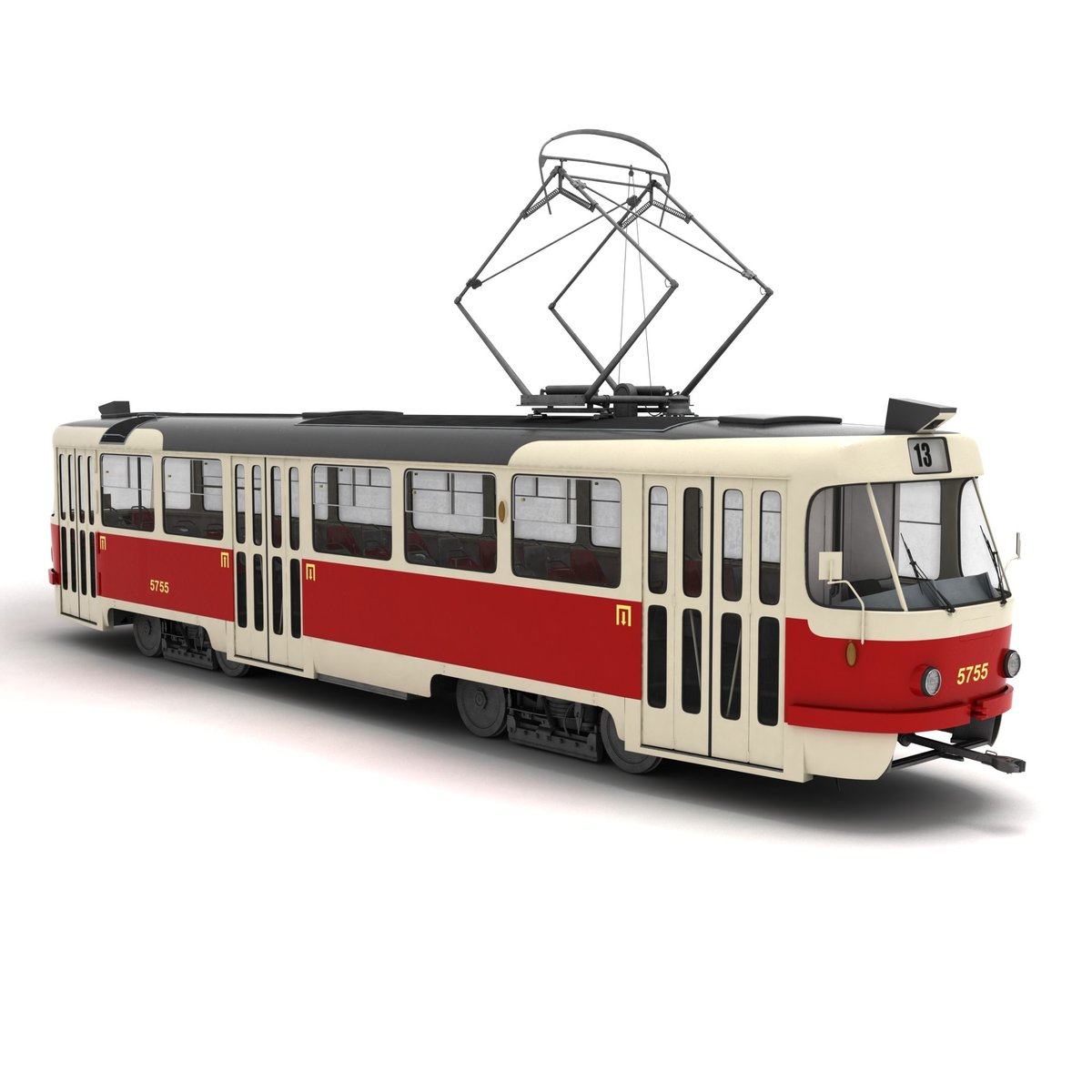 2
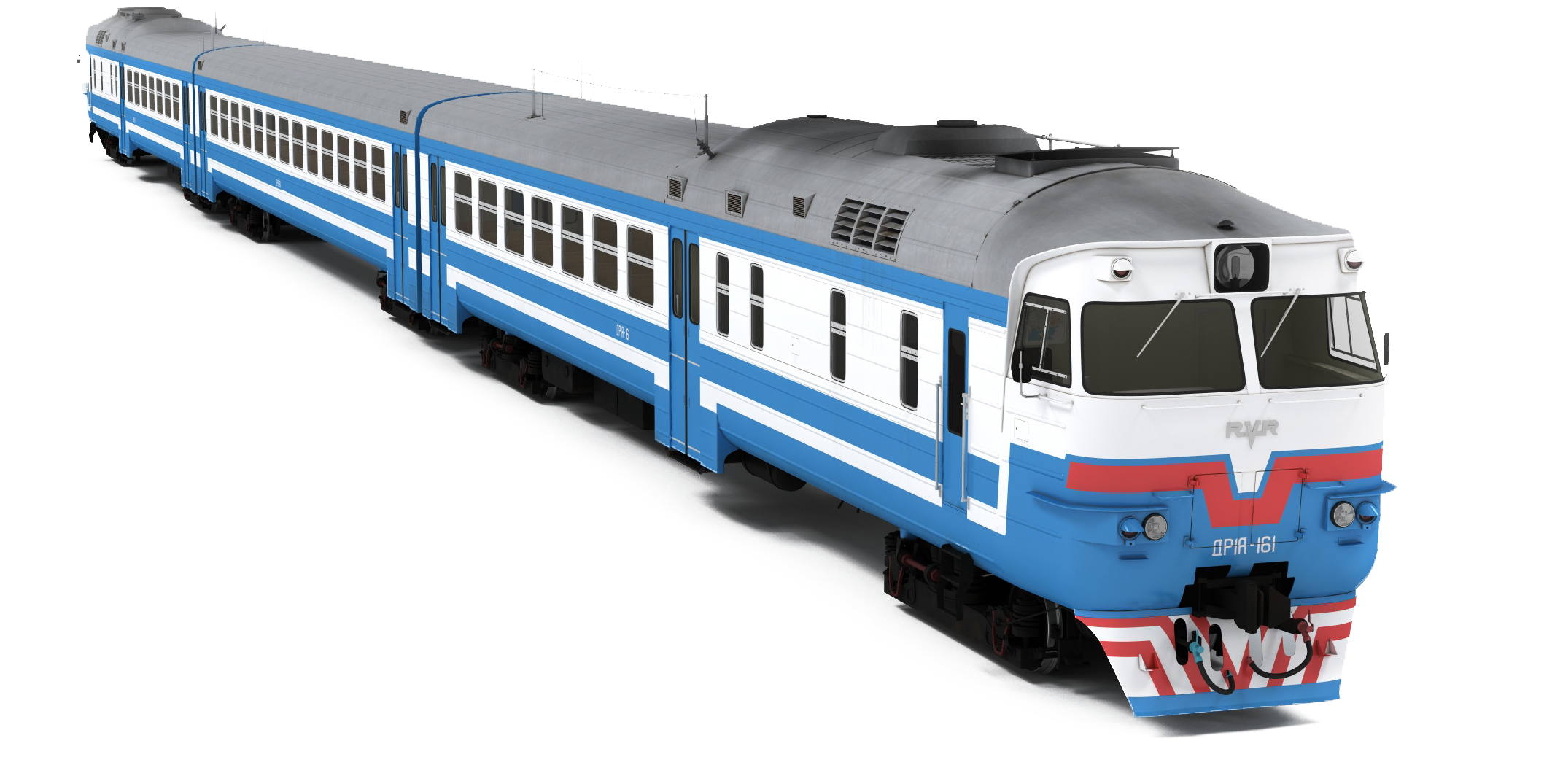 1
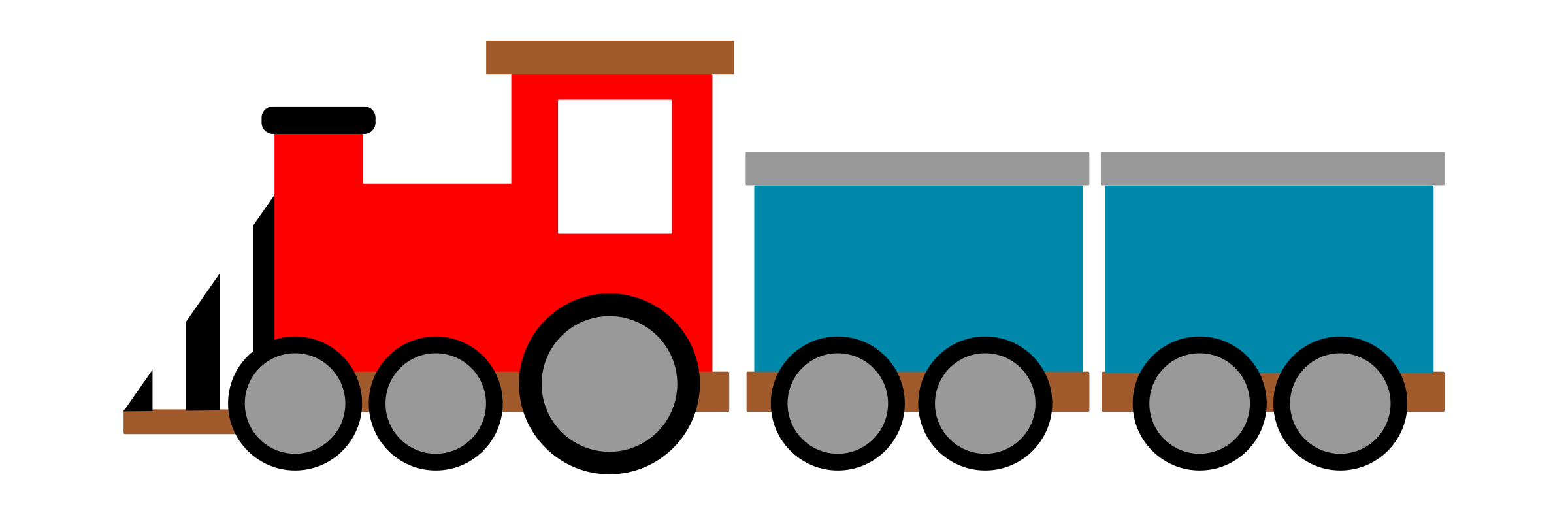 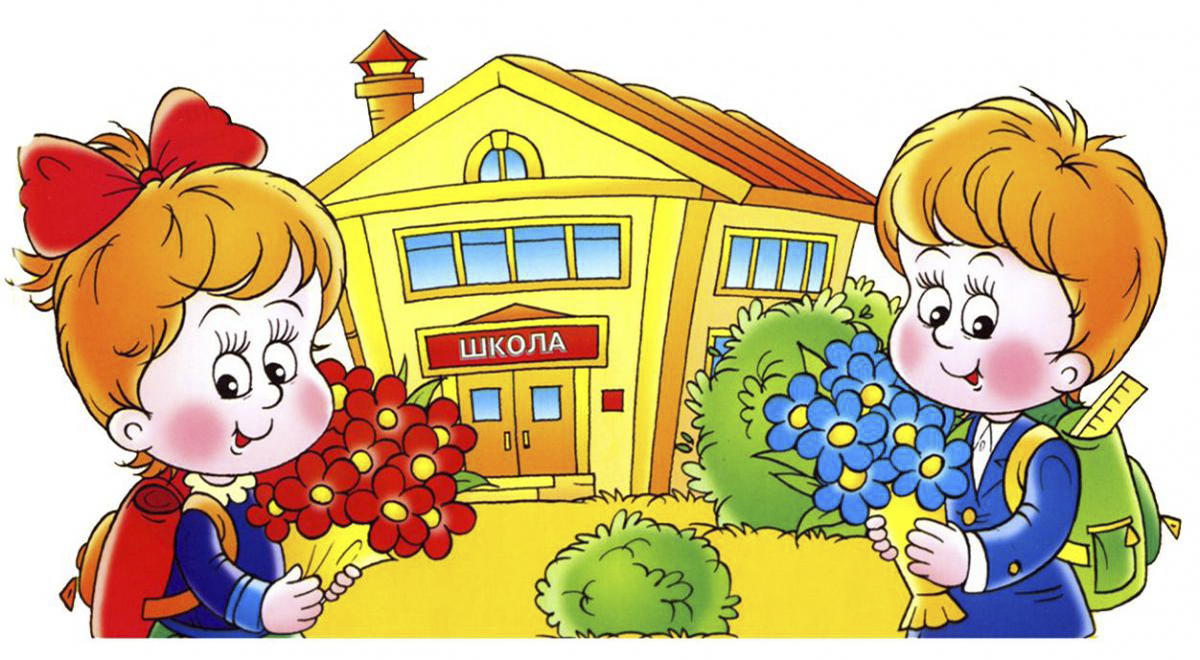 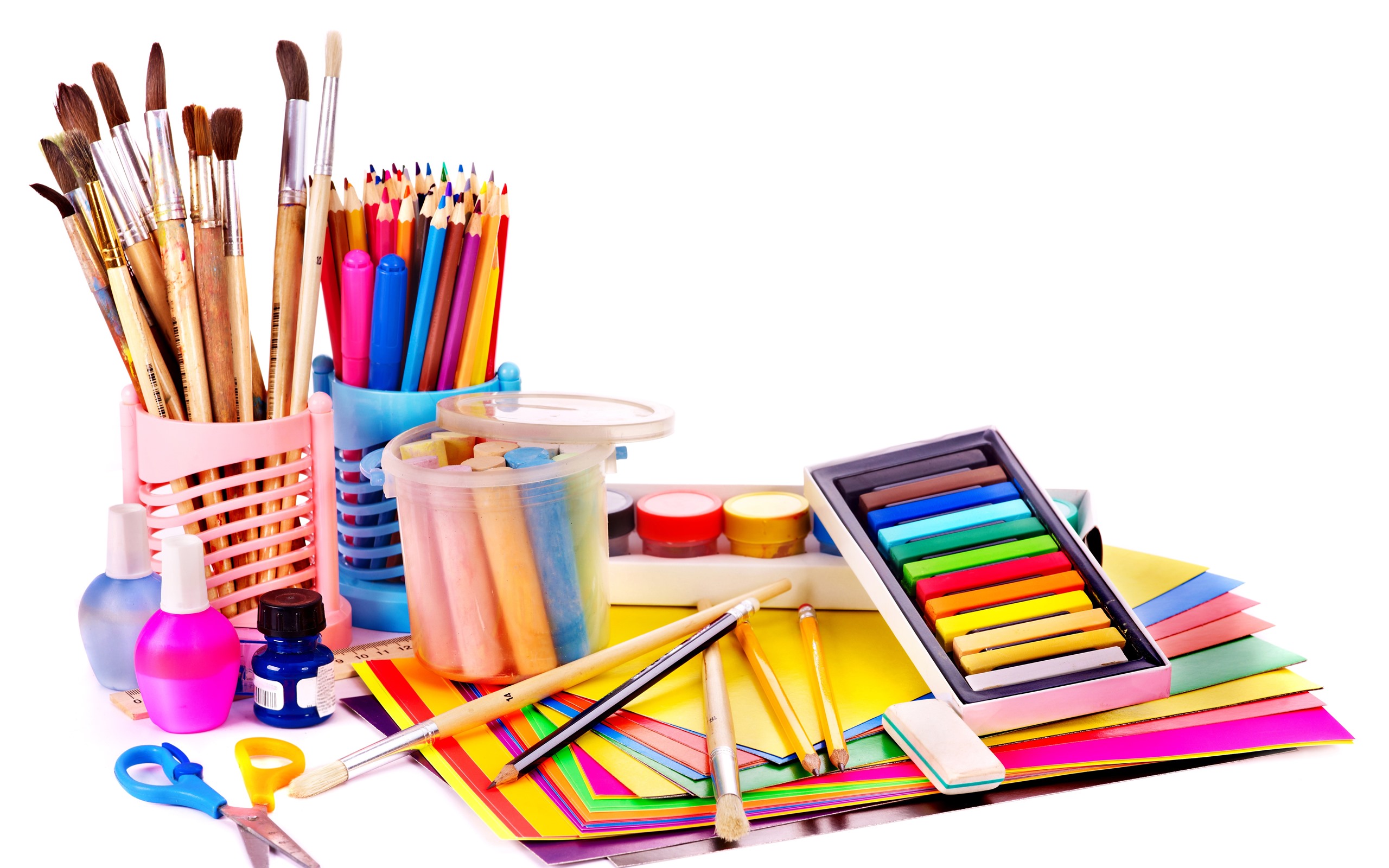